(Ab)wärme kommt jetzt über die Strasse

CO2-neutrale 
mobile Wärmeversorgung
mit
Innovativen LatentWärmespeichern
Marcel Steppuhn
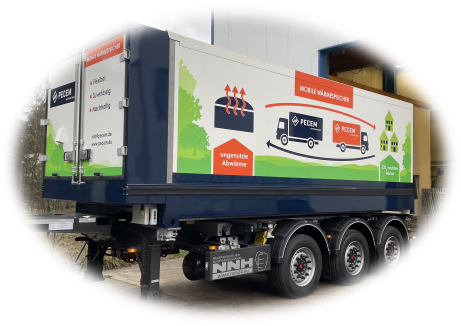 Mobile Wärmeversorgung mit mobilen LatentWärmeSpeichern
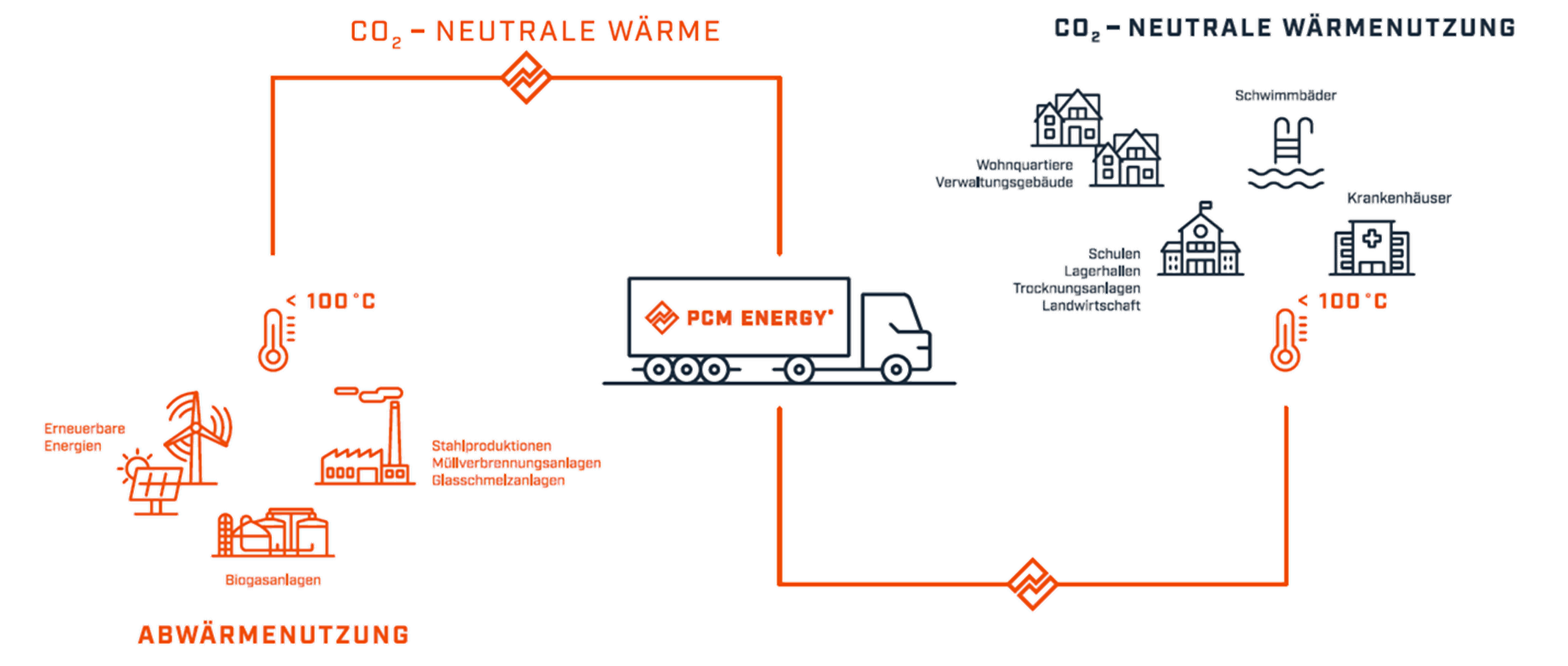 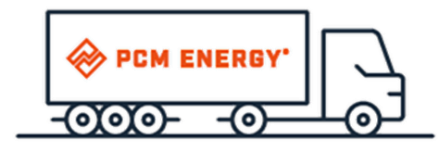 Betreiber
(Wärmequelle, Wärmesenke oder Dienstleister)
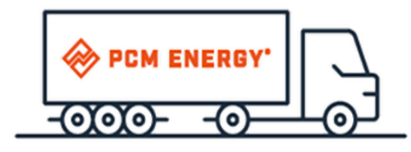 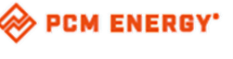 bis 10 km Entfernung
26.09.2023
Grundlage der PCM Technologie – Phasenwechselmaterial
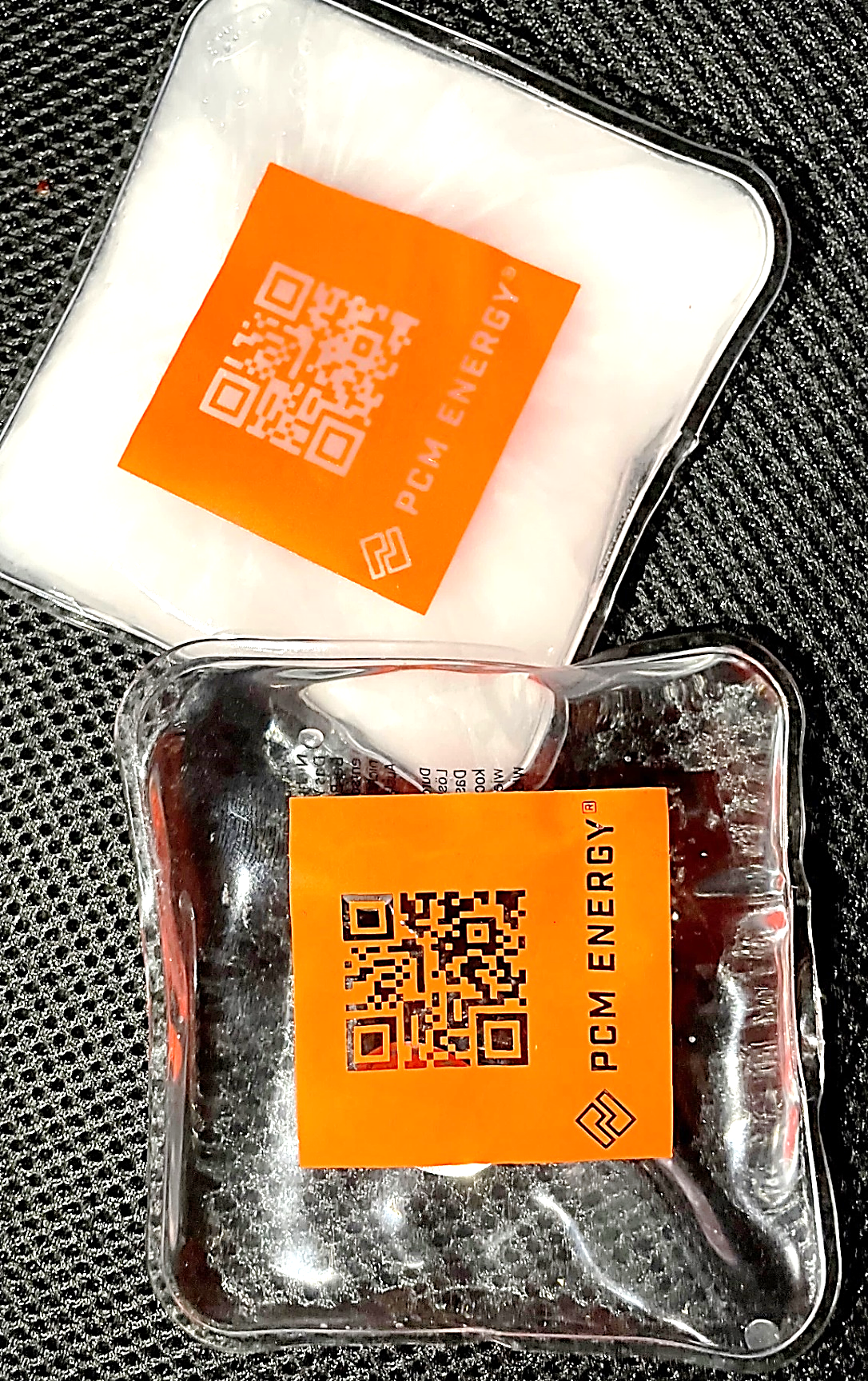 Bekannt und bewährt in der Tasche, umweltfreundlich und nachhaltig im Wärmecontainer:
Wärmespeicherung im Phasenübergang flüssig-fest
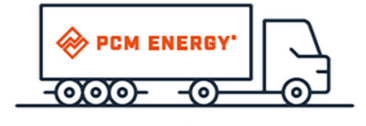 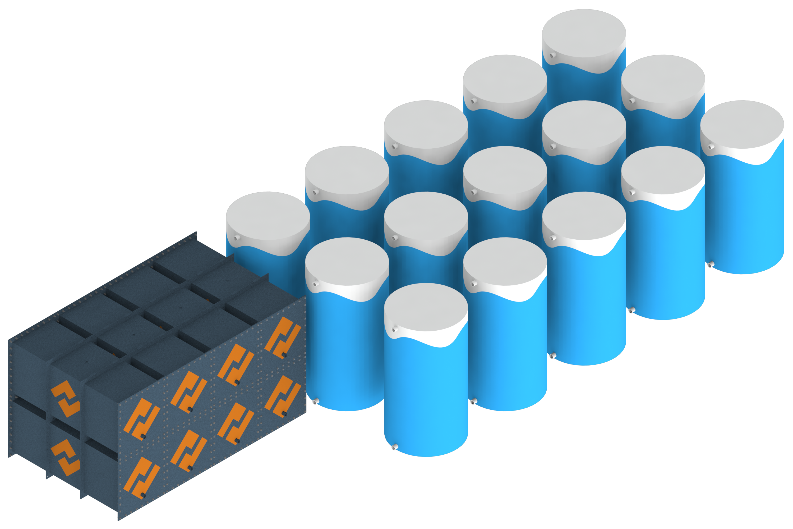 Hier spricht man von „latenter Energie“
[Speaker Notes: Energiemenge Phasenübergang im Vgl. zu Temperaturdifferenz?3-4x Energiemenge im Transport]
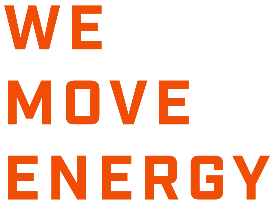 Speichersysteme auf Basis des patentierten CUBEs
CUBE – Der Grundbaustein
Stationäre Lösung
Mobile Lösung
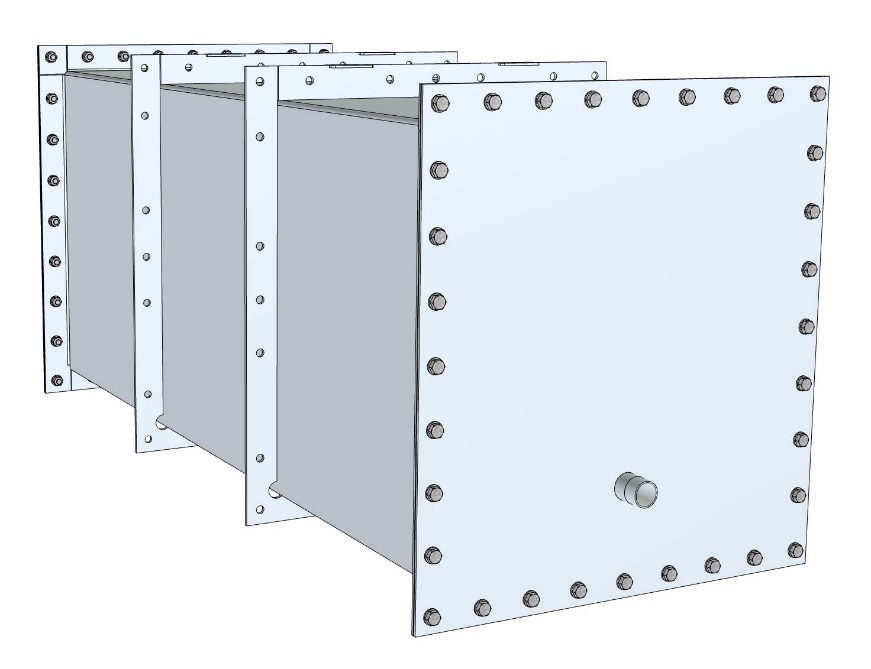 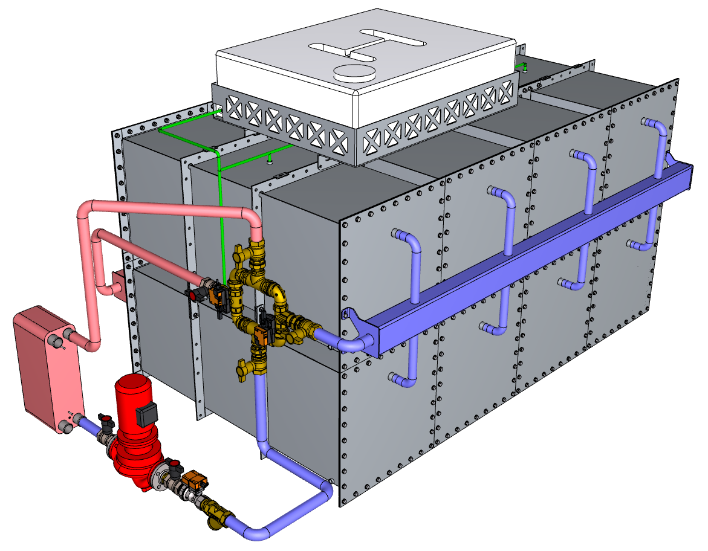 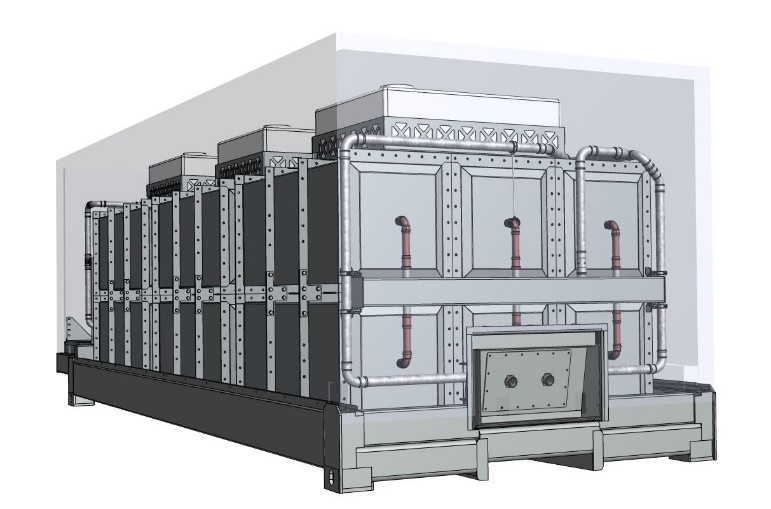 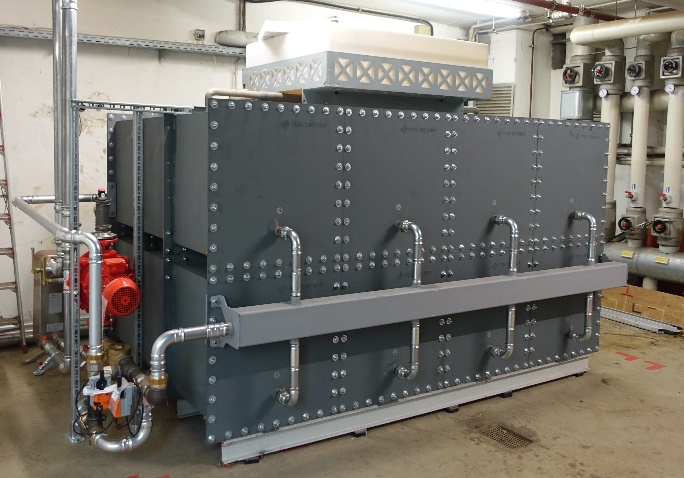 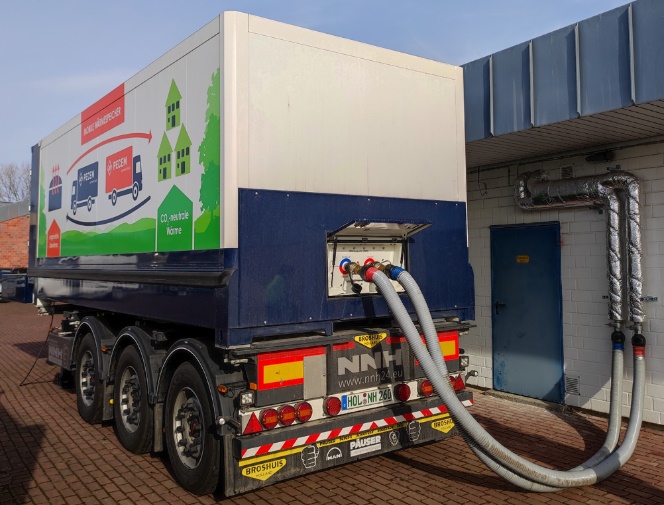 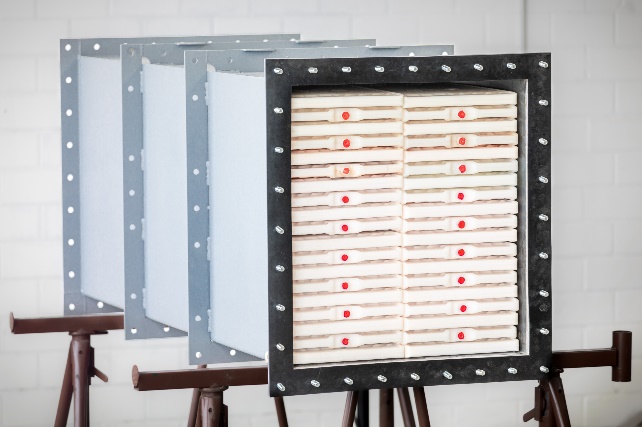 PCM-Technologie für mobile Latent-WärmeSpeicher
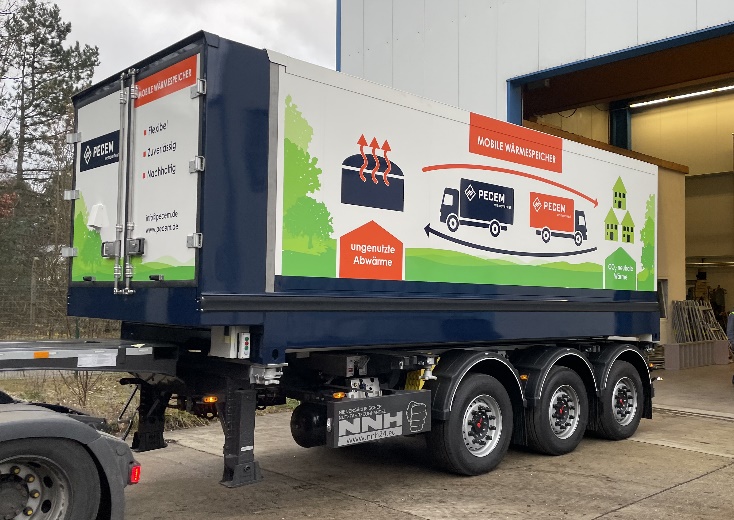 Speicher mit Fahrwerk mLWS04-00 58-15
Maximale Speicherkapazität
Mit festem Fahrwerk für effizienten Wechsel 





Speicher Container mLWS05-00 58-12Aufbau auf Wechselbrücke oder Confoot-Stützen
maximale Flexibilität für verschiedene Transportlösungen
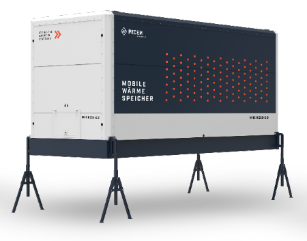 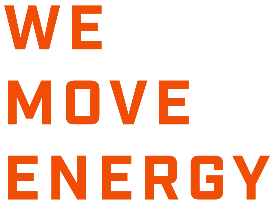 Mobile Speicher – Wärme hinbringen, wo sie benötigt wird
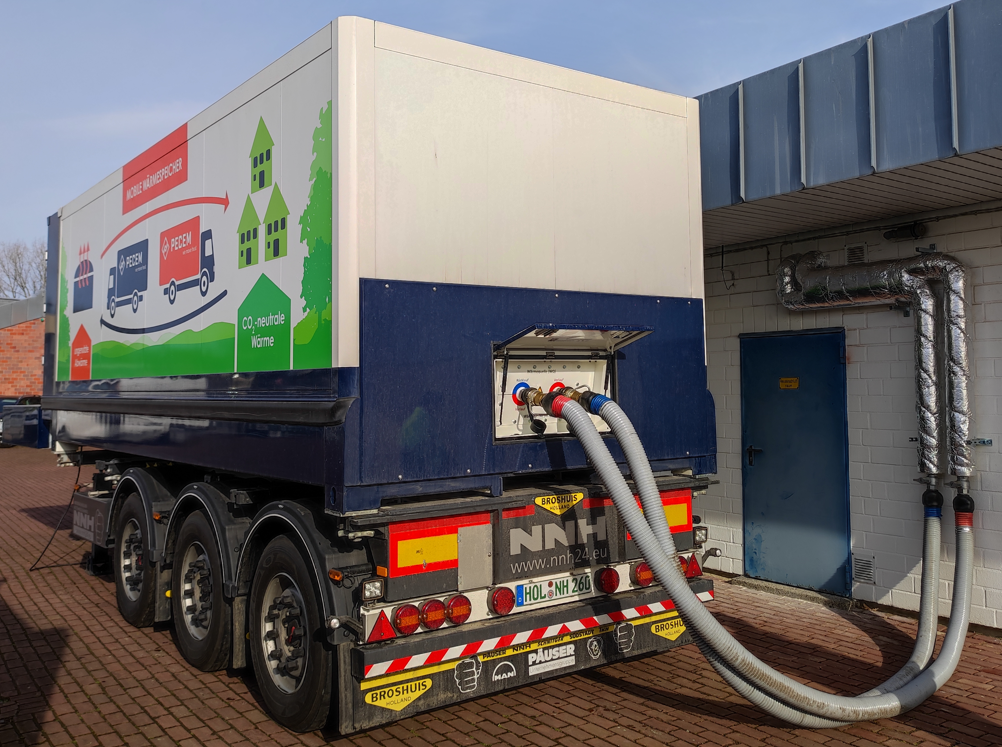 * Nutzbare Speicherkapazität ≈ 1,2 MWh bei Speichermaterial mit Phasenwechsel bei 58°C und ΔT = 35 K
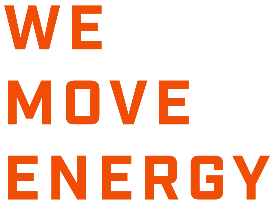 Mobile Speicher – Industriehalle / MeckPomm
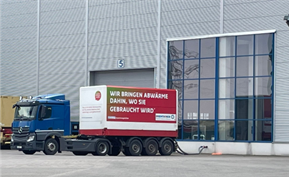 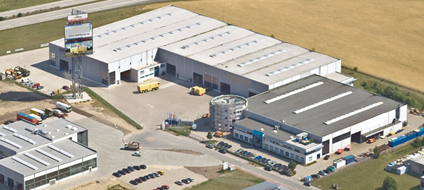 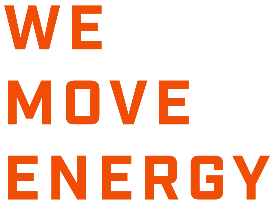 Mobile Containerspeicher – PWiK in Polen nahe Warschau
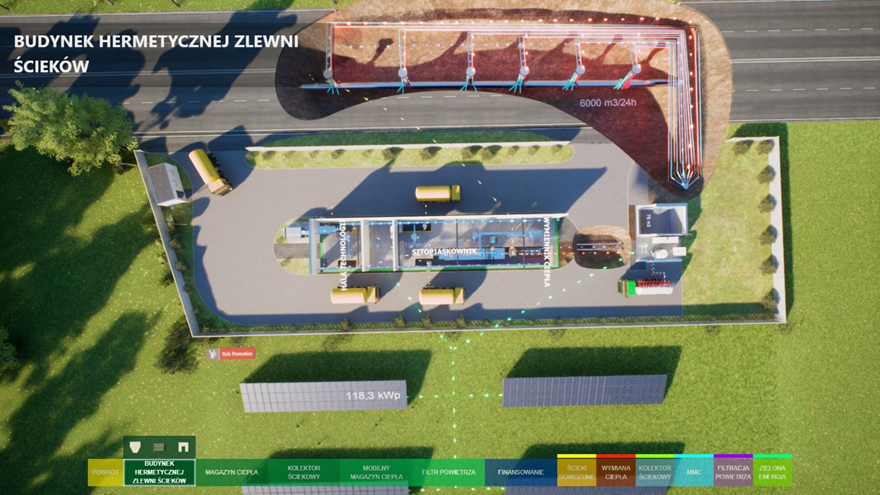 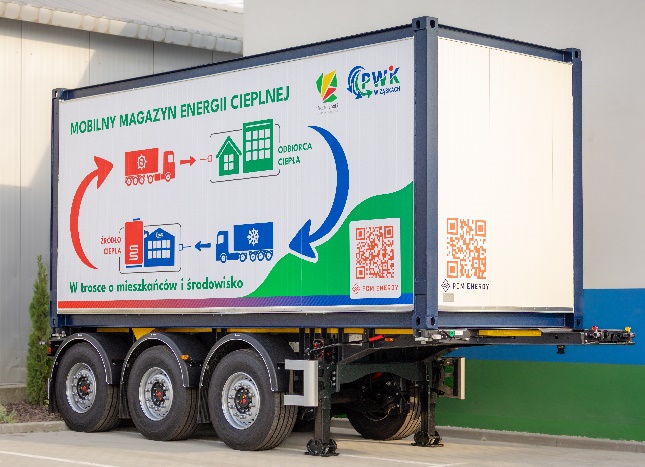 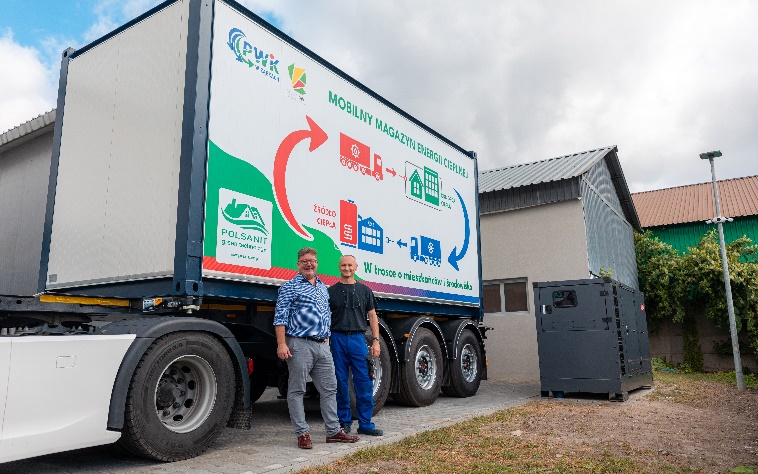 CO2-neutrale Wärmeversorgung aus Abwärme
Ungenutzte Prozessabwärme gilt als Erneuerbare Energie.
Dank der hohen Energiedichte im Speicher ist die Höhe der CO2-Emission je kWh sehr gering und sinkt mit einem E-LKW sogar auf 0 g/kWh. 
Je 1.000 MWh/Jahr werden durch die Nutzung von Abwärme >170 t CO2/Jahr eingespart.
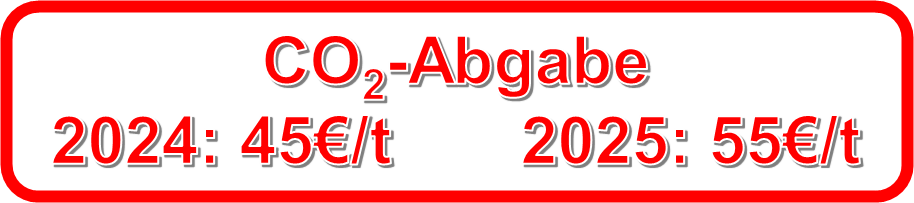 Möglichkeit für Intelligente mobile Nahwärmenetze –Smart Thermal Grids
Schwimmbäder
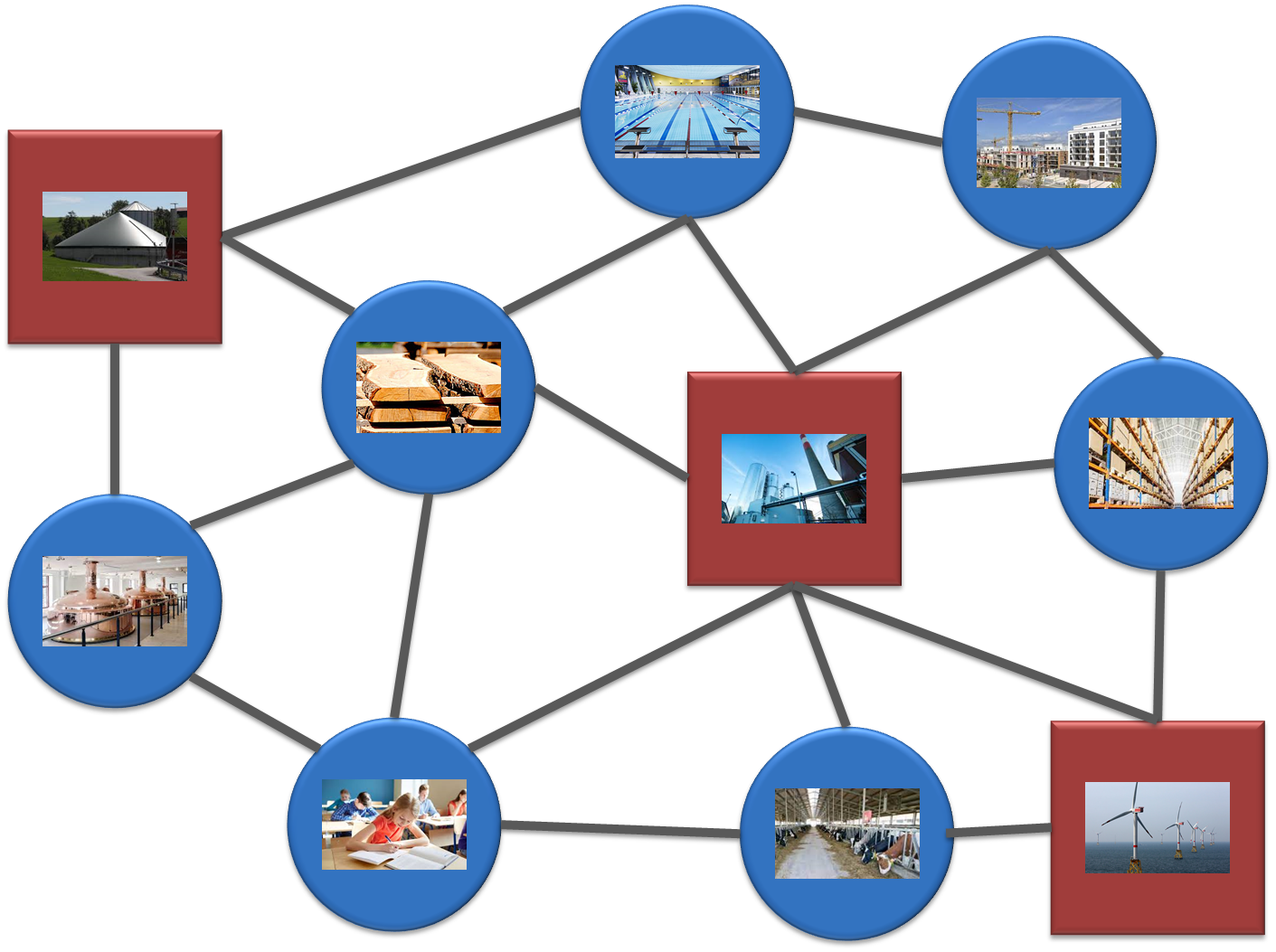 Wohnquartiere
Biogasanlagen
Industrieabwärme
Lagerhallen
Trocknungsprozesse
Erneuerbare Energie
Brauereien
7.3
Schulzentren
Tierzucht
CO2 -neutrale Wärmeversorgung
PCM Energy gewann im Jahr 2021 den 3. Zukunftspreis von insgesamt 256 Bewerbern des Sächsischen Umweltministeriums SMEKUL mit der Idee eines mobilen thermischen Nahwärmenetzes (STG) aus Abwärme
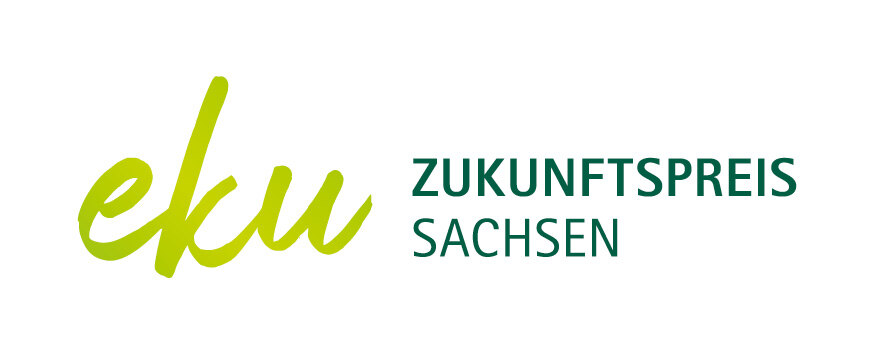 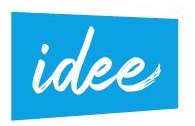 Smarte thermische Energienetze für Klimaschutz und regionale Wertschöpfung
[Speaker Notes: 3. Platz in Kategorie „Idee“ des sächsischen Zukunftspreises]
Vielen Dank für Ihre Aufmerksamkeit!
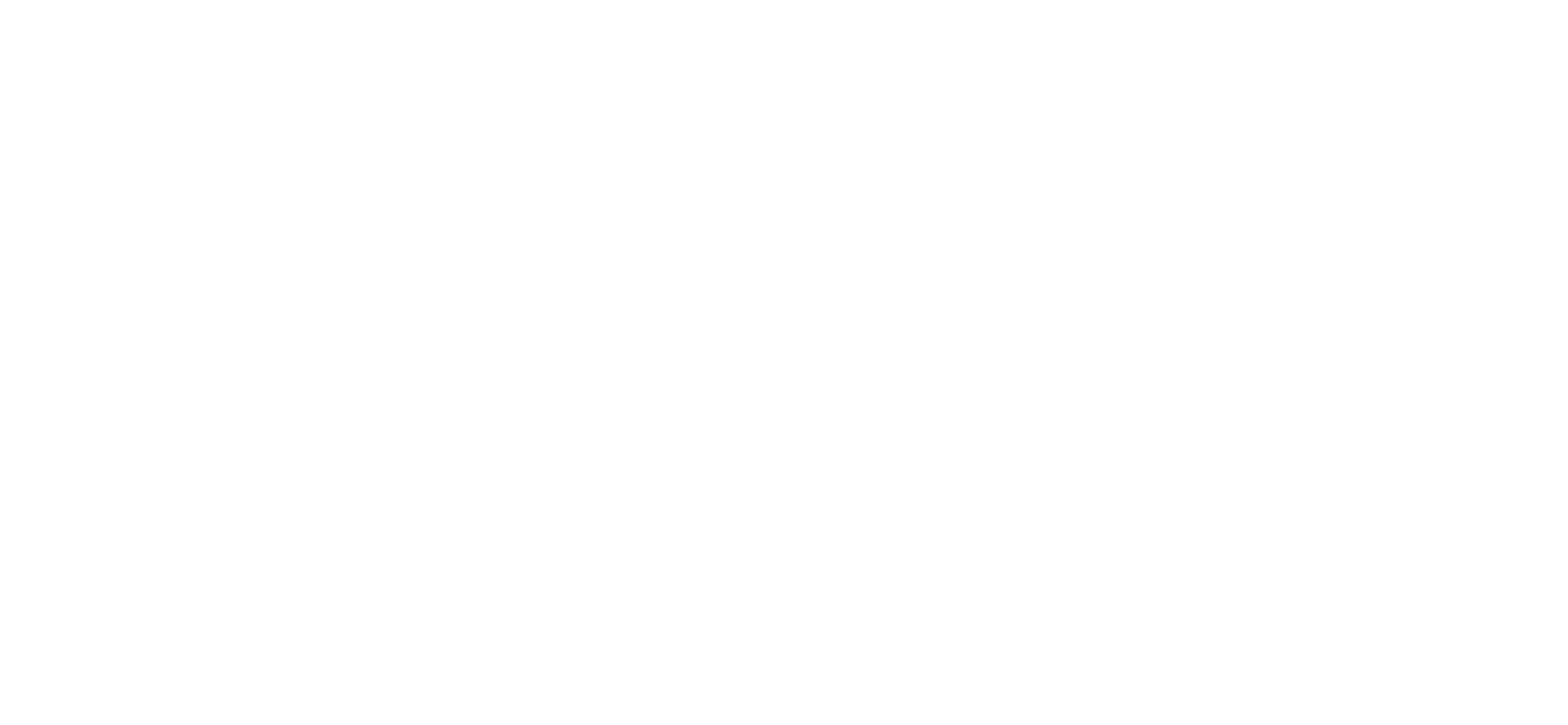 Einbindung in Heizanlage | Prinzip*: Rücklaufanhebung
Primär-Seite | mobiler Latentwärmespeicher
Sekundär-Seite | Wärme-Senke
Ausgleichsgefäß
          (offen)
Speicher-Einheiten
Wärmetauscher
Pumpe
*HINWEIS: projektspezifische Umsetzung durch TGA-Planer!
Haus-/ Heizanlage
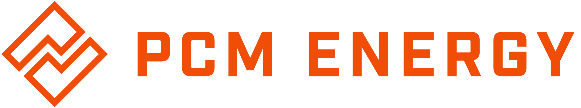 Heizungs-Rücklauf
M